Cabinet des Alpes
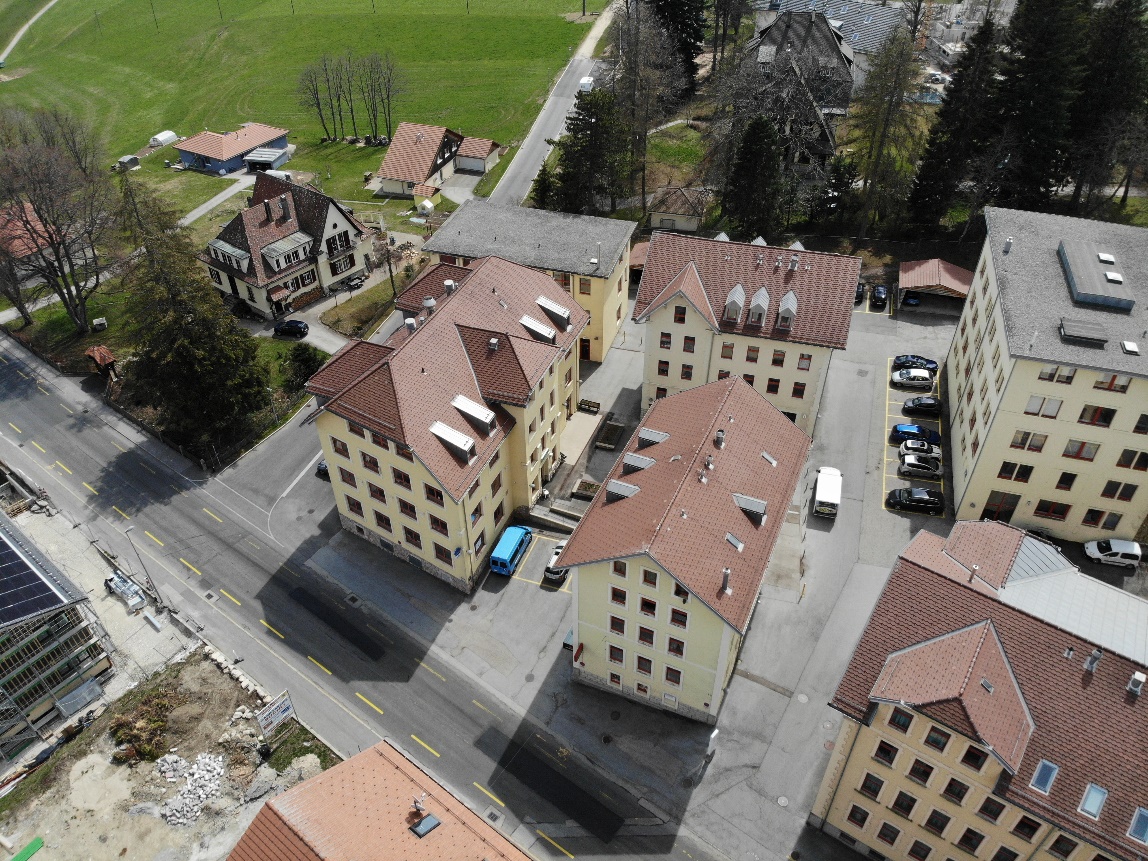 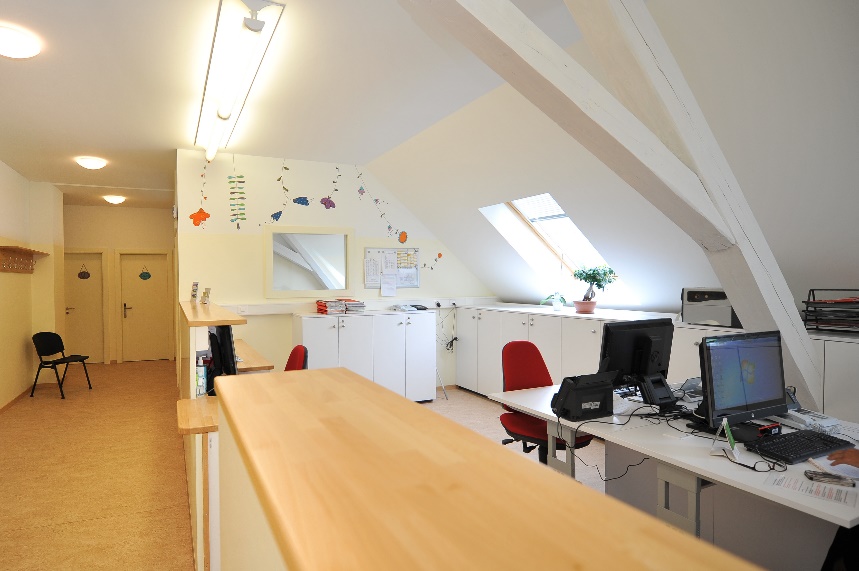 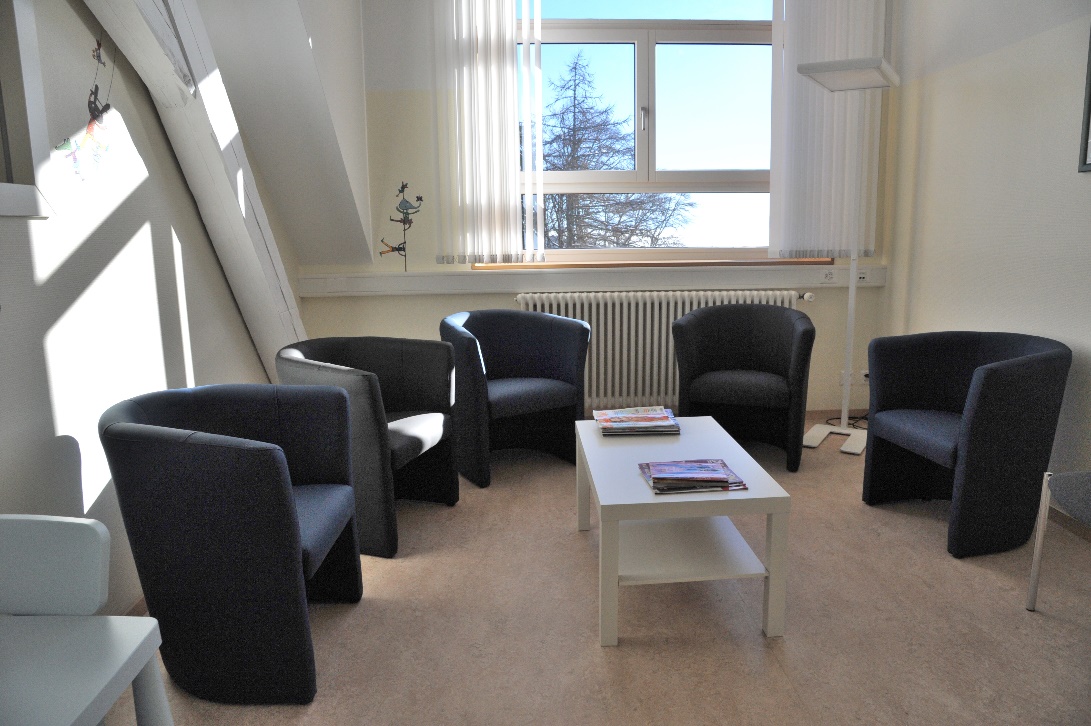 Dr Daher – 05.10.2023
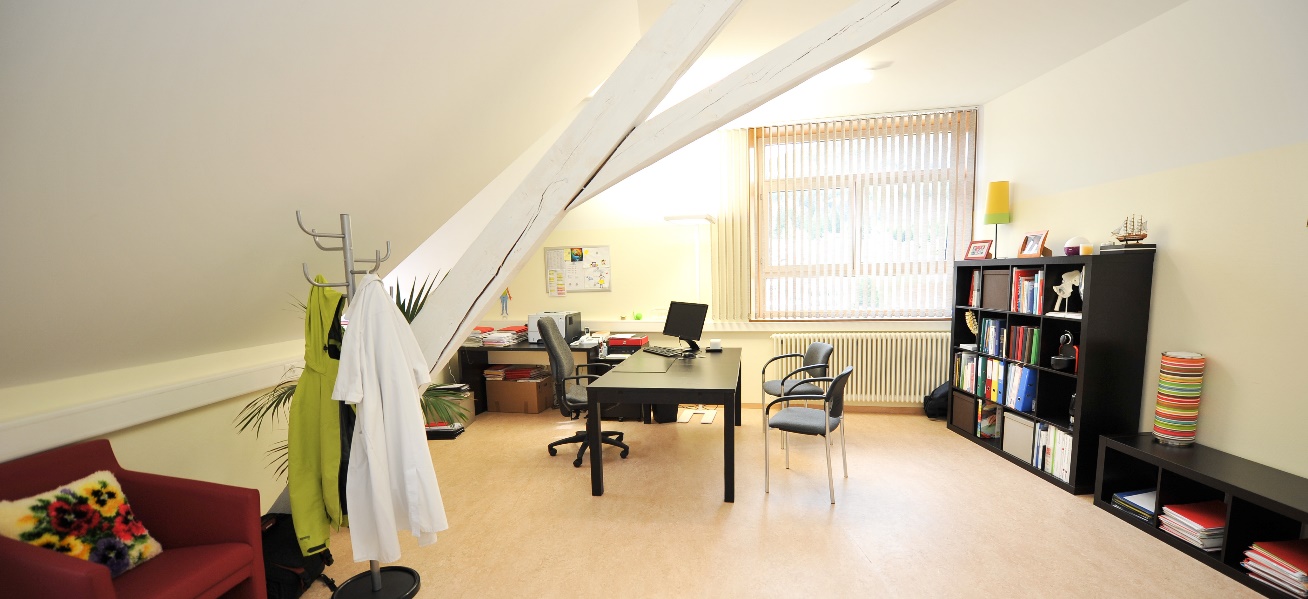 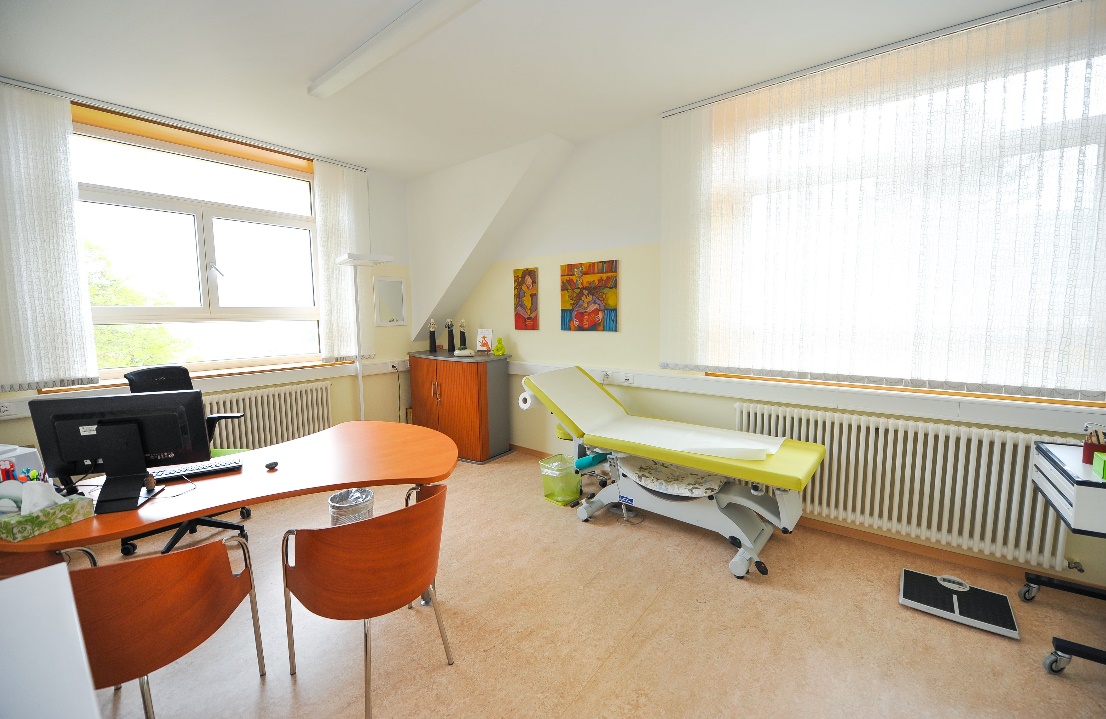 Dr Daher – 05.10.2023
Compétences interdisciplinaires de premier recours
Consultation de médecine Interne Générale /médecins de famille 
Consultations de psychiatrie
Consultation de gynécologie 
Consultation d’ergothérapie 
Consultation infirmière d’accompagnement éducatif en diabétologie
Bilan et suivi diététique
OD - 05.10.2023
Psychaitrie
Collaboration avec le SPN 
Consultation 20% niveau CDC par l’UAP
Supervision Dr Weber
Nouvelle consultation d’un psychiatre indépendant 
Dr Aref Azam 20% 
FMH psychiatrie et psychogériatrie 
Consultation de pédopsychiatrie 10%
OD - 05.10.2023
Gynécologie
Dre Seraina Lerch
20% Gynécologue indépendant 
Proximité immédiate avec le CMS et les  appartements protégés
Autres 
Diététicienne 
Ergothérapeute
ID en diabétologie
OD - 05.10.2023
Collaboration avec les différents services du RSBJ
Radiologie
Laboratoire
Hospitalisation dont RGA
Policlinique
Urgences 
Avis spécialisés des médecins spécialisés du RSBJ et des Médecins chefs
OD - 05.10.2023
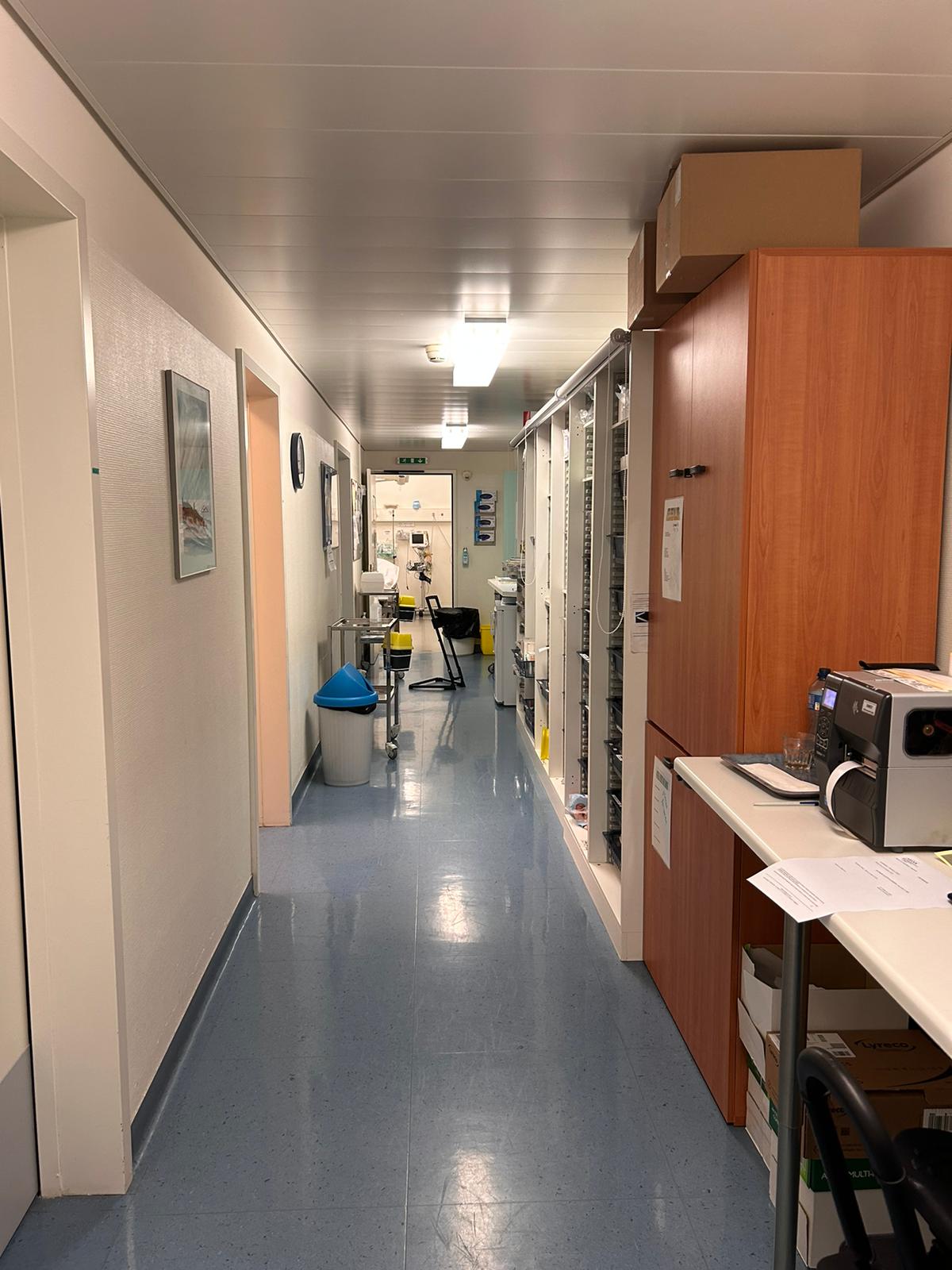 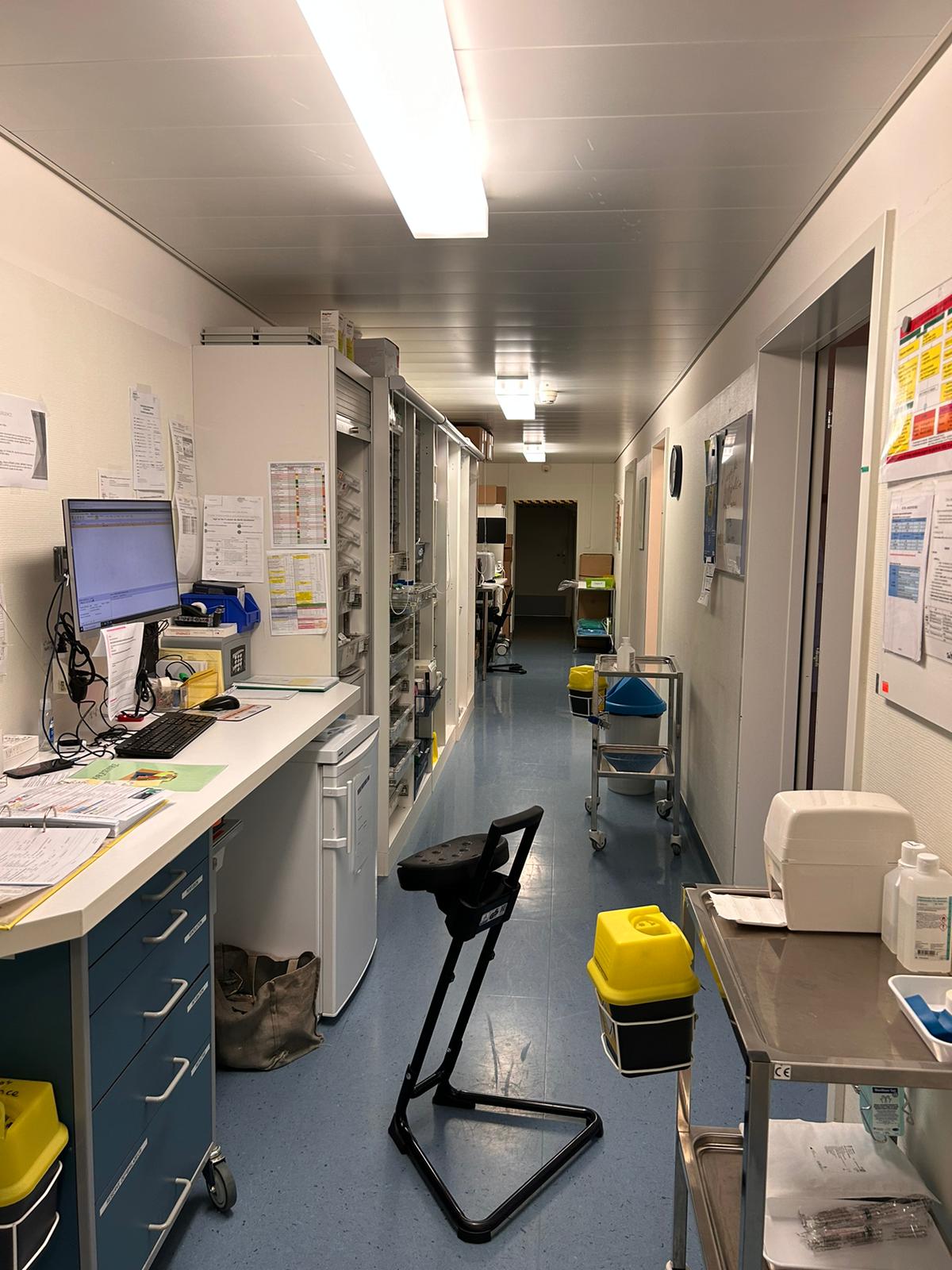 Dr Daher – 05.10.2023
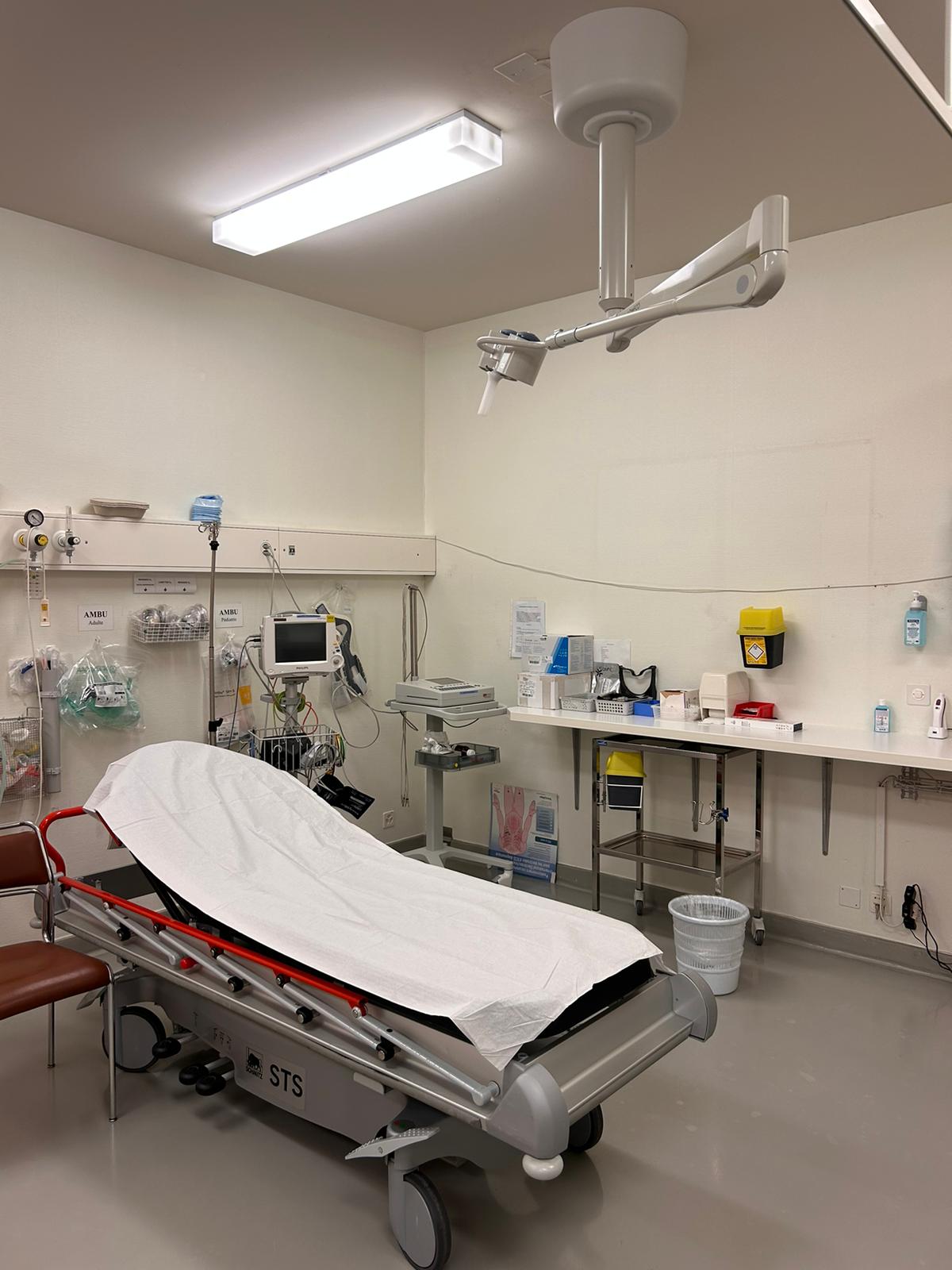 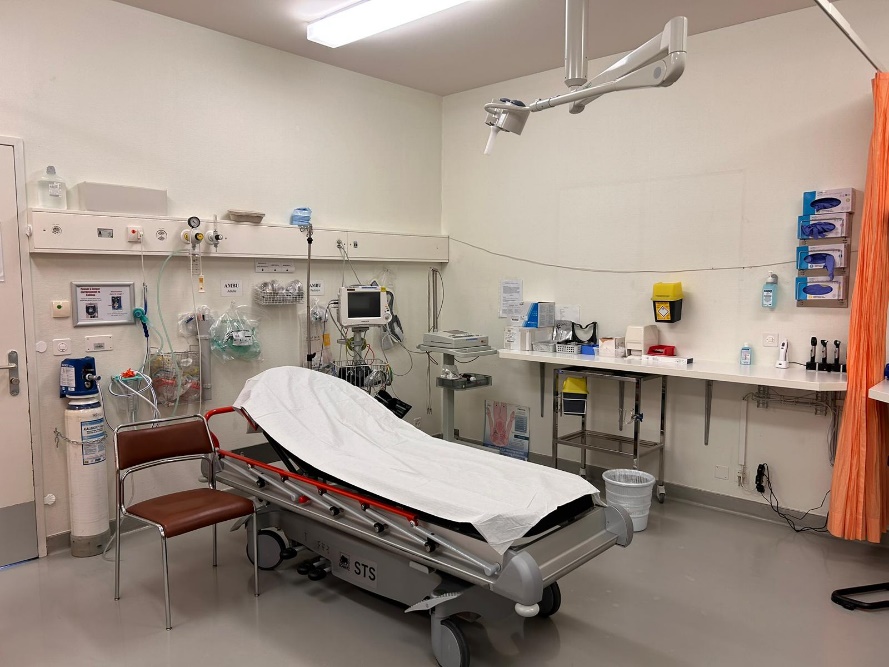 Dr Daher – 05.10.2023
Modalités de collaboration très flexibles
Indépendant
Salarié
Mixte
% hospitalier (policlinique et ou urgence)
OD - 05.10.2023
OD - 05.10.2023
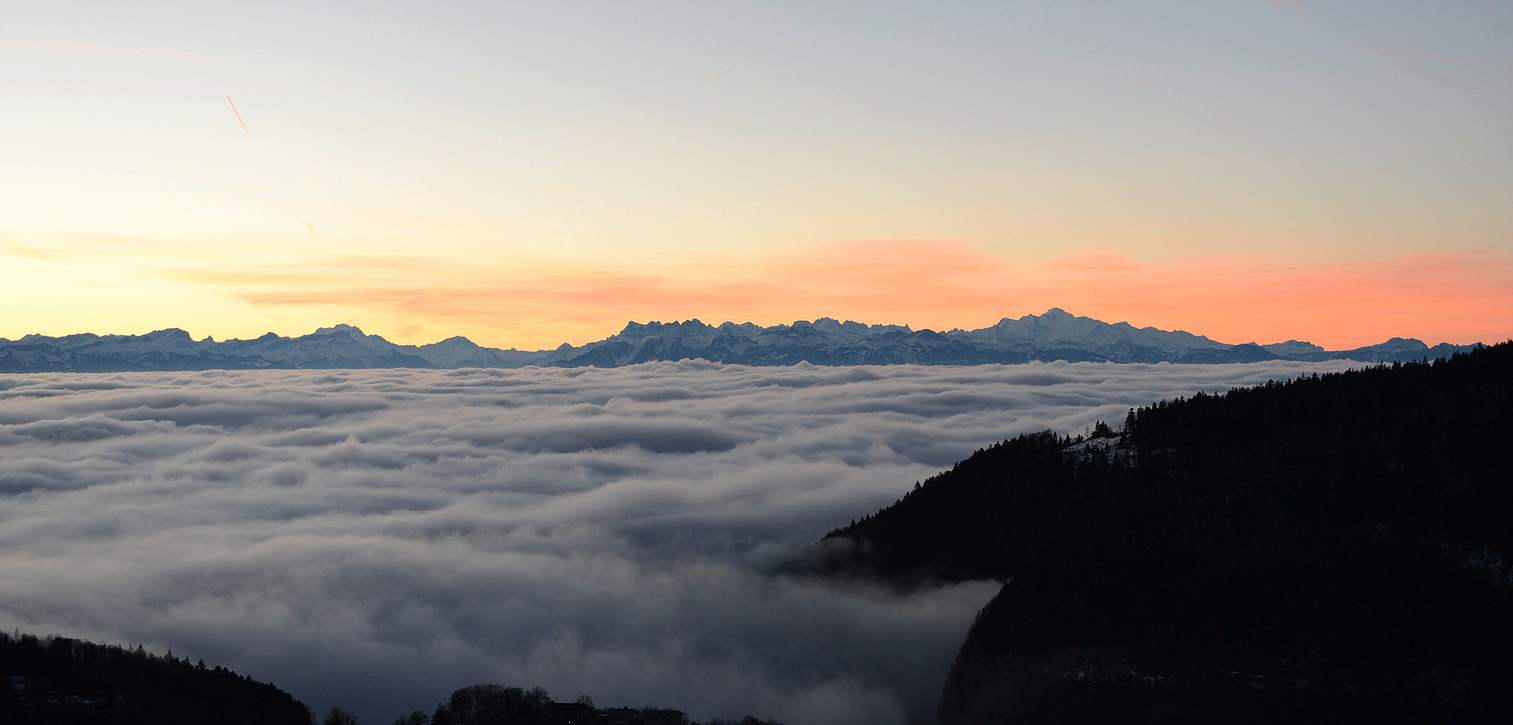 OD - 27.06.2019